Vize Çalışma Soruları
Net 107 Sayısal elektronik
Öğr. Gör. Burcu yakışır girgin
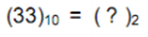 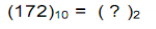 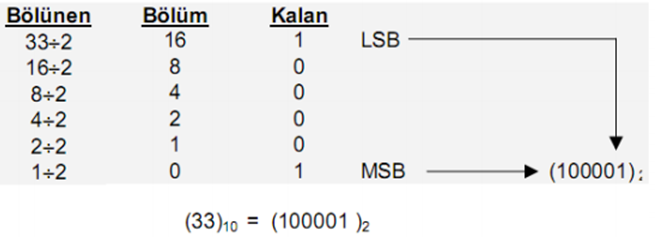 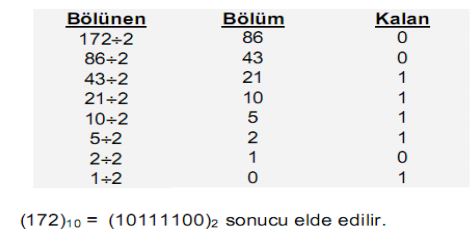 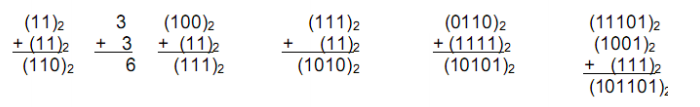 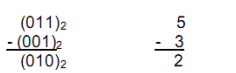 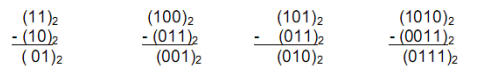 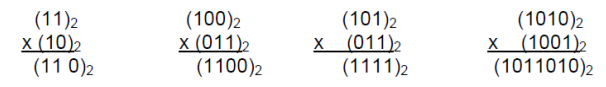 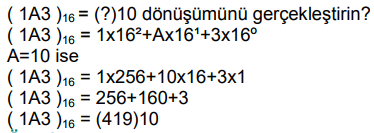 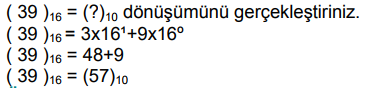 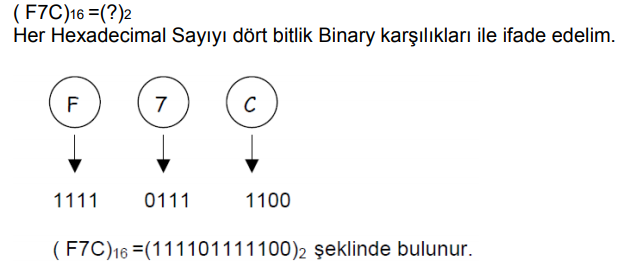 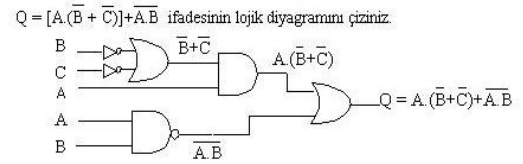 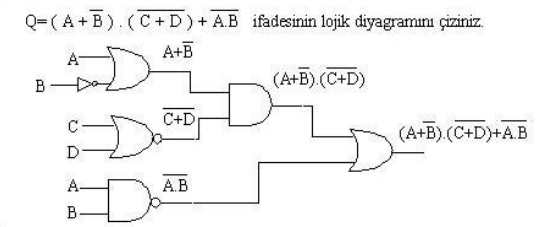 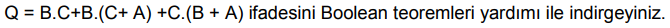 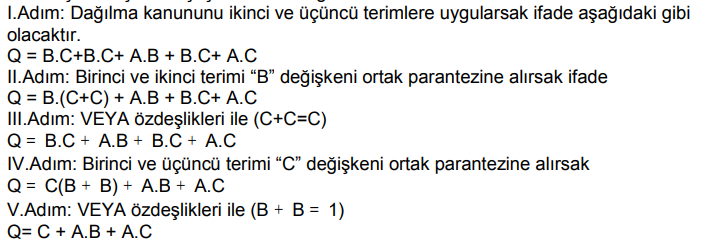 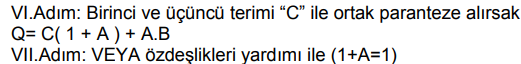 KAYNAKLAR
1. Özer Senyurt, Sayısal Elektronik, Ordu Üniversitesi Teknik Bilimler MYO
(http://www.ozersenyurt.net/dersler/say/SAYISAL_ELEKTRONIK_2.pdf)